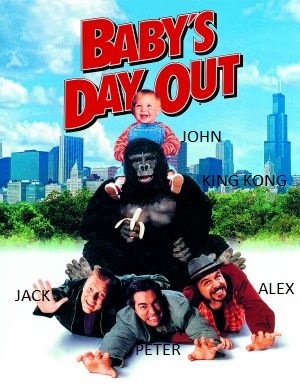 Question
Develop RDF/RDFS ontology named "BabyDayOut" describing the picture.
Your ontology should have at least: 
4 classes
5 instances
4 relations/properties
3 sub-classes 
1 or more ordered containers. 
The ontology should be serialized in N3. 
Keep it simple....
ANSWERPicture Ontology BabyDayOut.n3
@prefix owl: http://www.w3.org/2002/07/owl#.
 @prefix rdfs: <http://www.w3.org/2000/01/rdf-schema#>. 
@prefix xsd: <http://www.w3.org/2001/XMLSchema#> . 
@prefix  :< BabyDayOut.n3#>.

:Person a rdfs: Class.
:Animal a rdfs: Class.
:Baby a rdfs: Class.
:Picture a rdfs: Class.
:Man a rdfs: Class.
:Gorilla a rdfs: Class.
rdfs:subClassOf
Man rdfs:subClassOf :Person.
Baby rdfs:subClassOf :Person.
Gorilla rdfs:subClassOf :Animal.
rdf:type OR aINSTANCES
:john a :Baby; 
rdfs:label ’JOHN’.
:kingkong a :Gorilla; 
rdfs:label ’KINGKONG’.
:jack a :Man; 
rdfs:label ’JACK’.
:alex a :Man; 
rdfs:label ’ALEX’.
:peter a :Man; 
rdfs:label ’PETER’.
:poster a :Picture; 
rdfs:label ’BABY’S DAY OUT’.
PROPERTIESrdf:Property
:hasFriend a rdf:Property;
rdfs:domain :Person;
rdfs:range :Person.
:hasAnimalFriend a rdf:Property;
rdfs:domain :Baby;
rdfs:range :Animal.
:sonOf a rdf:Property;
rdfs:domain :Baby;
rdfs:range :Person.
:depicts a rdf:Property;
rdfs:domain :Picture;
rdfs:range :Thing.
:hasEnemy a rdf:Property;
rdfs:domain :Person;
rdfs:range :Gorilla.
:hasTitle a rdf:Property;
rdfs:domain :Picture;
rdfs:range xsd:String.
Ordered Containers (Bag, seq, etc.)
:poster :depicts :john,:kingkong,:jack,:peter,:alex.

(The usage is for ordered list, Alternatively;)   

:poster a rdf:Seq;
rdf:_1 :john;
rdf:_2 :kingkong;
rdf:_3 :jack;
rdf:_4 :peter;
rdf:_5 :alex;
Ordered Containers (Bag, seq, etc.)
(The usage is for unordered list, Alternatively;)   

:poster a rdf:Bag;
rdf:_1 :john;
rdf:_2 :kingkong;
rdf:_3 :jack;
rdf:_4 :peter;
rdf:_5 :alex;
ASSERTION DATA
:poster :hasTitle "BABY’S DAY OUT"^^xsd:String .
:baby :hasAnimalFriend : kingkong.
:jack :hasFriend :peter, :alex.
:peter :hasFriend :alex, :jack.
:kingkong :hasEnemy :alex, :jack, :peter.